Saint-Denis et Suger
Une étude de cas transversale
Une source pour décrire le mode de vie des paysans (1er thème): le portail latéral
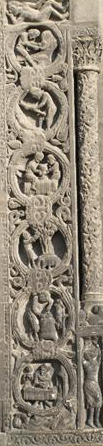 Juillet: moisson
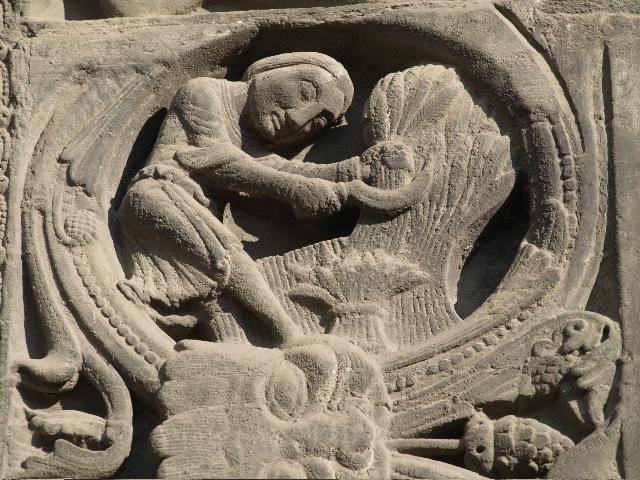 Une transition entre le thème 2 et le thème 3:les regalia
[Speaker Notes: Couronnement de Philippe Auguste Grandes Chroniques de France, enluminées par Jean Fouquet, Tours, vers 1455-1460, Paris, BnF, département des Manuscrits, Français 6465, fol. 212v. (Premier Livre de Philippe Auguste) Le 1er novembre 1179, à Reims, Philippe Auguste est couronné]
Epée du sacre dite "de Charlemagne" ou "Joyeuse"
Pommeau : Xe - XIe siècle ? , quillons : XIIe siècle 
Provient du trésor de l'abbaye de Saint-DenisOr et acier.
 Actuellement au Louvre.
[Speaker Notes: Epée du sacre dite "de Charlemagne" ou "Joyeuse" Pommeau : Xe - XIe siècle ? , quillons : XIIe siècle Provient du trésor de l'abbaye de Saint-DenisOr et acier. Actuellement au Louvre.]
Eperons du sacre
seconde moitié du XIIe siècle Provient du trésor de l'abbaye de Saint-DenisOr, cuivre, grenats, tissu
[Speaker Notes: seconde moitié du XIIe siècleEperons du sacre Provient du trésor de l'abbaye de Saint-DenisOr, cuivre, grenats, tissu]
Sceptre de Charles V
1364 ? - 1380Provient du trésor de l'abbaye de Saint-Denis.Actuellement au Louvre.
[Speaker Notes: 1364 ? - 1380Sceptre de Charles V Provient du trésor de l'abbaye de Saint-DenisSuppression de l'émail blanc de la fleur de lis après 1775 ; remontage et réfection en 1804 par M.-G. Biennais, puis en 1825 par G. BapstOr (sommet), argent doré (hampe), rubis, verres colorés, perlesLa statuette représente Charlemagne. Sur le noeud, trois apparitions de saint Jacques à Charlemagne. La fleur de lis était à l'origine émaillée de blanc. Le sceptre est mentionné en 1380 parmi les objets préparés par Charles V pour le sacre de son fils, futur Charles VI.Remis par Charles V au trésor de Saint-Denis le 7 mai 1380 ; déposé au Muséum en 1793Département des Objets d'art]
Pourquoi ces objets étaient-ils conservés dans la basilique Saint-Denis?
PARTIE IIL’Occident féodal du XIème au XVème siècle
THEME III
La place de l’Eglise dans la société à partir de l’exemple de l’abbaye de Saint Denis
INTRODUCTION
Travail maison à partir du site www.saint-denis.culture.fr

Cf. Fiche élève pour la navigation et trace écrite
Construction de la problématique: Pourquoi l’abbaye de Saint Denis est-elle au centre de l’organisation de la cité ?
Leçon 1 / Saint Denis, un centre religieux et économique
Travail en salle informatique 
cf fiche élève pour la trace écrite
Un centre de pèlerinage (jeu « le pèlerin et l’enseigne » sur le site ; cf fiche élève pour la navigation et trace écrite)
Un centre d’activité économique liée aux pèlerinages et fêtes religieuses (à partir du site; cf fiche élève pour la navigation et trace écrite)
Une riche seigneurie ; cf carte et fiche élève pour la trace écrite)
Saint-Denis, une puissante seigneurie
L’abbaye de 
              Saint-Denis

             Possessions de Saint-                  Denis citées par Suger dans  L’œuvre administrative
Leçon 2 / SUGER, artisan du succès politique et artistique de Saint Denis
Qui est Suger?
Un homme d’Eglise (cf.tonsure).
Donné à 10 ans comme oblat au monastère où il fut instruit. 
Pendant un an il eut le futur roi Louis VI comme compagnon d’étude.
Adulte, il devient abbé et proche conseiller et ami du roi.
Vase de cristal "d'Aliénor'' , preuve de l’amitié du roi.
Provient du trésor de l'abbaye de Saint-Denis

Inscription gravée sur le pied:

« ce vase, Aliénor, son épouse, l'a donné au roi Louis, Mitadolus à son aïeul, le roi à moi, Suger, qui l'ai offert aux saints ».








Louvre, Département des Objets d'art
[Speaker Notes: Cristal : Iran ?, VIe - VIIe siècle ?Monture : Saint-Denis, avant 1147 ; XIIIe et XIVe sièclesCristal de roche, argent niellé et doré, pierres pécieuses, perles, émaux champlevés sur argentInscription : "+ HOC VAS SPONSA DEDIT A(lie)NOR REGI LUDOVICO MITADOL(us) AVO MIHI REX S(an)C(tis)Q(ue) SUGER (ius)"]
Suger (vers 1080-1151)
« L'oeuvre fameux resplendit de cette clarté nouvelleL'agrandissement fut réalisé de nos joursC'est moi, Suger, qui ai dirigé les travaux. » (1144)La Geste de Louis IV , Suger
[Speaker Notes: Suger, Geste de Louis VI.]
Suger: l’inventeur du style gothique
Inscription que Suger fit graver sur la porte de bronze de Saint-Denis :

« Par la beauté sensible, l’âme engourdie s’élève à la vraie beauté et, du lieu où elle gisait engloutie, elle ressuscite au ciel en voyant la lumière de ses splendeurs » 
la basilique devient un lieu intermédiaire « entre le limon de la terre et la pureté du ciel »
L’ église de Saint Denis : un style nouveau ; le style gothique en rupture avec le style roman  à propos :
De la présence de la lumière dans les édifices

-De le technique architecturale des voutes
La lumière
Style gothique                                     Style roman
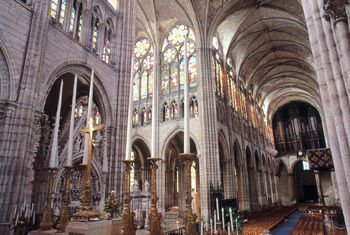 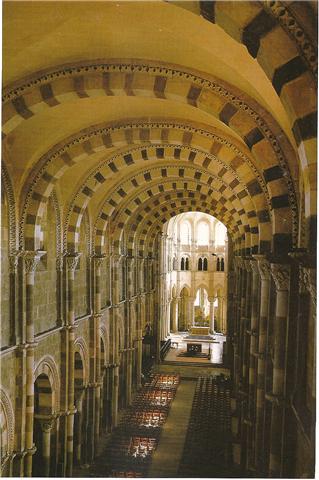 La technique architecturale des voutes
Style gothique                             Style roman
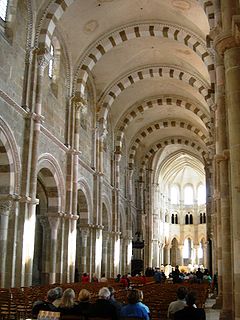 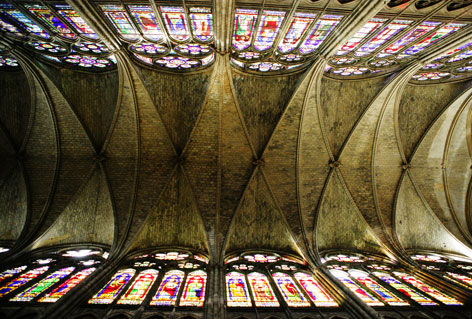 Eglise romane – église gothique ; le test dans l’église
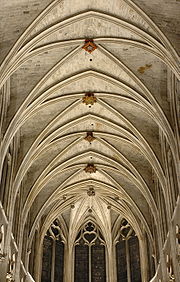 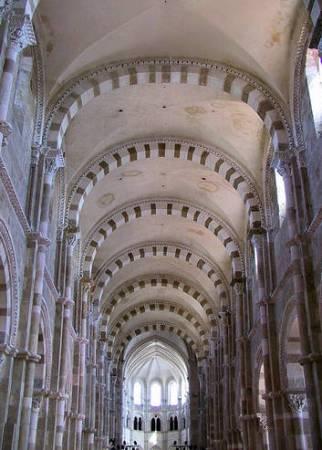 L’abbaye de Saint Denis, un lieu de culte pour les rois
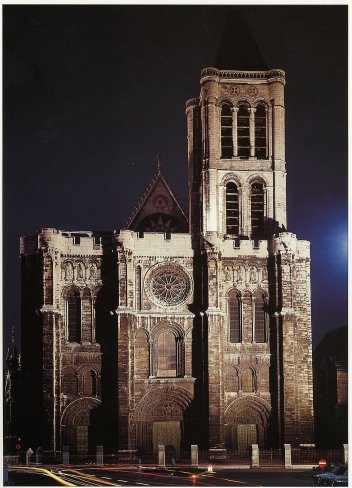 A chaque lieu une fonction …
La nef
La Nef est l’axe central de l’église. 
C’est l’axe le plus large de l’édifice, elle permet au roi et aux seigneurs d’être accueillis et de se rassembler pour les grandes occasions religieuses

Nef de l’ abbatiale Saint Denis.
Le chœur et l’abside
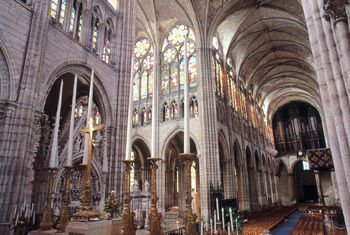 Le chœur de l’abbatiale contient l’autel, table où repose les objets sacrés du culte. Derrière le chœur se trouve l’abside, partie arrondie.
La crypte …
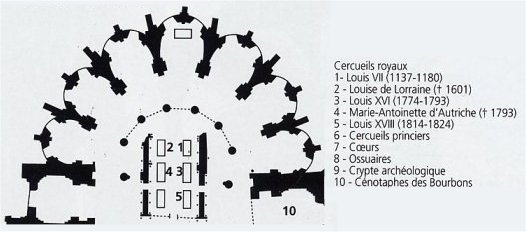 La crypte de Saint Denis abrite des tombeaux royaux depuis le Moyen Age. Cependant on retrouve des tombeaux royaux également en surface, sur les bas côtés de la nef.
… et les tombeaux royaux
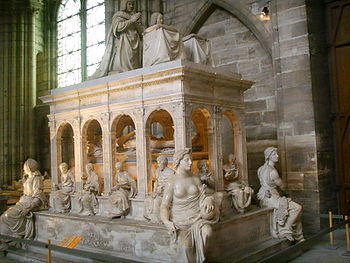 CONCLUSION Leçons 1 et 2 / Pourquoi l’abbaye est-elle au centre de l’organisation de la cité
C’est un lieu de culte pour les rois
C’est un lieu de vie pour les moines
C’est une riche seigneurie
L’abbaye est au centre de la cité car .....
C’est un lieu de pèlerinage
C’est un centre économique
C’est le lieu d’apparition d’un style nouveau : le gothique grâce à SUGER
Leçon 3 / Contextualisation : La place des clercs dans la société
Saint-Denis, une église et une abbaye parmi d’autres….
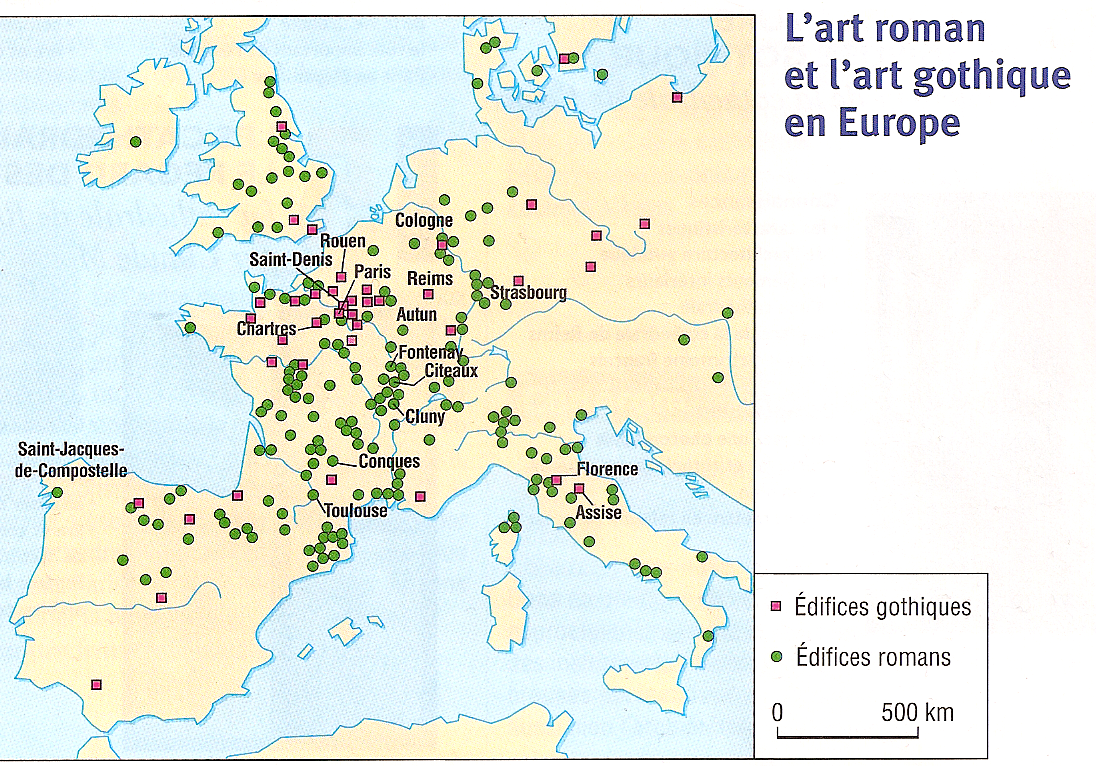 Dans toutes les villes mais aussi tous les villages,  une église
Pourquoi l’église est-elle au centre du village ?
Parce que les moines et les prêtres jouent plusieurs rôles….
(…que les élèves listent pour ensuite réaliser un texte)
Conduire les fidèles en prêchant
[Speaker Notes: Bibliothèque nationale de France, Département des Manuscrits, Division occidentale. XVe.]
De la naissance à la mort, encadrer la vie des fidèles
Comme pour Suger enfant, un rôle d’enseignement
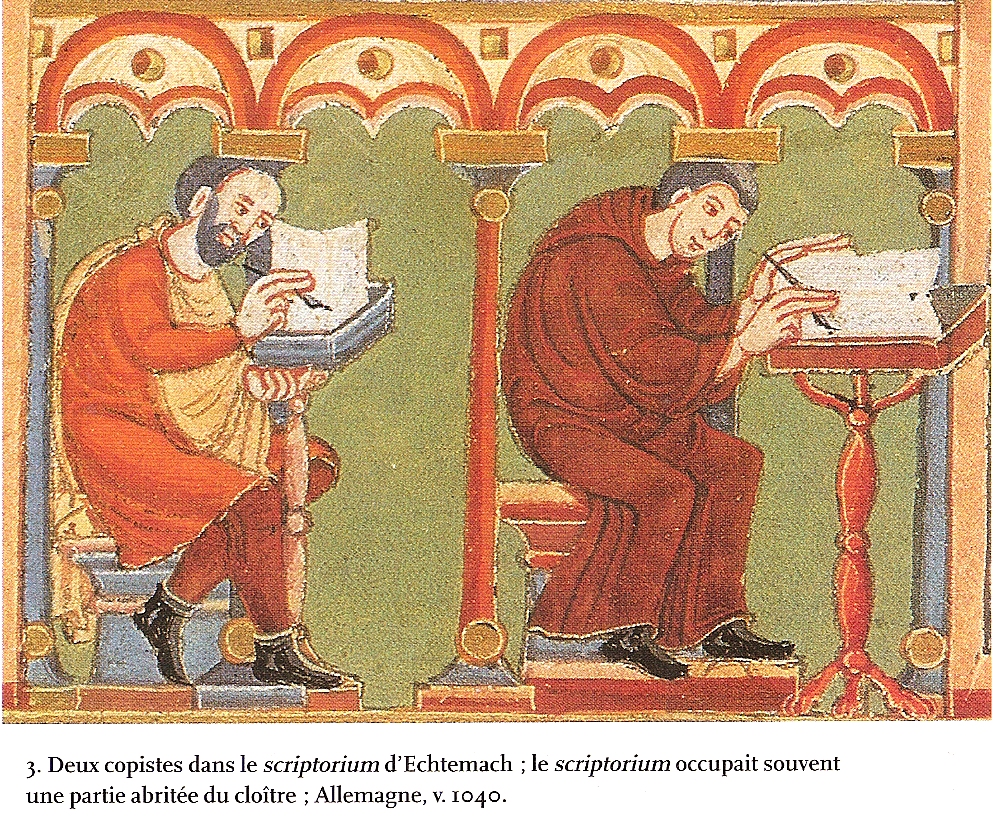 Thème 4: l’expansion de l’Occident
Et pour le dernier thème….
Le 24 juin 1190, le roi Philippe Auguste prend l’oriflamme dans la basilique de Saint-Denis avant son départ pour la troisième croisade -
Tableau de Pierre-Henri Révoil (1776-1842), château de Versailles
[Speaker Notes: L’oriflamme avait un caractère religieux et sa levée était entourée de tout un cérémonial. Les reliques de Saint Denis étaient d’abord exposées publiquement, puis le roi venait s’agenouiller devant l’oriflamme avant de le confier à un chevalier parmi les plus braves. Celui-ci jurait solennellement de le porter pendant le combat et de ne jamais l’abandonner quoi qu’il arrive. Les autres chevaliers embrassaient l’oriflamme]
L’évaluation (30’)
1. Se repérer dans le temps
Sur une frise chronologique, indiquez :
l’âge des églises romanes
l’âge des églises gothiques 
la vie de Suger
2. En utilisant ces images, racontez deux épisodes de la vie de Suger.
La nef de l’abbatiale de Saint-Denis
3. Décrire une église, identifier son style et préciser sa fonction
Après avoir décrit la photographie, vous indiquerez si elle est de style gothique ou roman en justifiant votre réponse.
A quelles occasions y venaient les fidèles?
[Speaker Notes: Nef de la cathédrale de Reims.]